Figure 4. DA augments the frequency with no effects on the amplitude of mIPSCs recorded in the presence of TTX, but ...
Cereb Cortex, Volume 24, Issue 12, December 2014, Pages 3195–3208, https://doi.org/10.1093/cercor/bht177
The content of this slide may be subject to copyright: please see the slide notes for details.
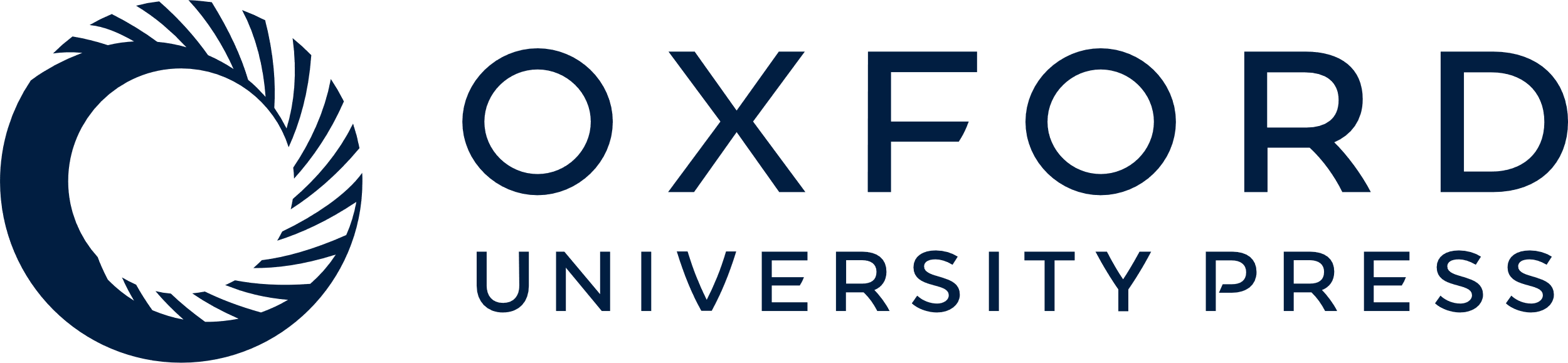 [Speaker Notes: Figure 4. DA augments the frequency with no effects on the amplitude of mIPSCs recorded in the presence of TTX, but attenuates the amplitude of eIPSC. (A) mIPSC current traces recorded from a stellate neuron before, during, and after the application of DA. (B) Time course of mIPSC frequency summarized from 6 stellate neurons. (C) Cumulative frequency distribution of mIPSCs before, during, and after the application of DA. Note that DA reduced the interval of mIPSCs suggesting an increase in mIPSC frequency. (D) Cumulative amplitude distribution of mIPSCs before, during, and after the application of DA. Note that DA did not change the amplitude of mIPSCs. The flat line part of the curves was generated because zero events were detected at the amplitudes below threshold. (E) DA depressed the amplitude of eIPSCs recorded from layer II stellate neurons by application of a protocol comprising paired stimulation (50 ms interval at 0.1 Hz). The amplitudes of the eIPSCs evoked by the first stimulation were normalized to the average of the 5 min before application of DA. Upper panel shows the average of 6 eIPSCs before and during the application of DA. (F) DA increased the PPR. Upper panel shows the eIPSCs before and during the application of DA scaled to the amplitude evoked by the first stimulation. Note that the amplitude of the second eIPSC in the presence of DA is larger than control.


Unless provided in the caption above, the following copyright applies to the content of this slide: © The Author 2013. Published by Oxford University Press. All rights reserved. For Permissions, please e-mail: journals.permissions@oup.com]